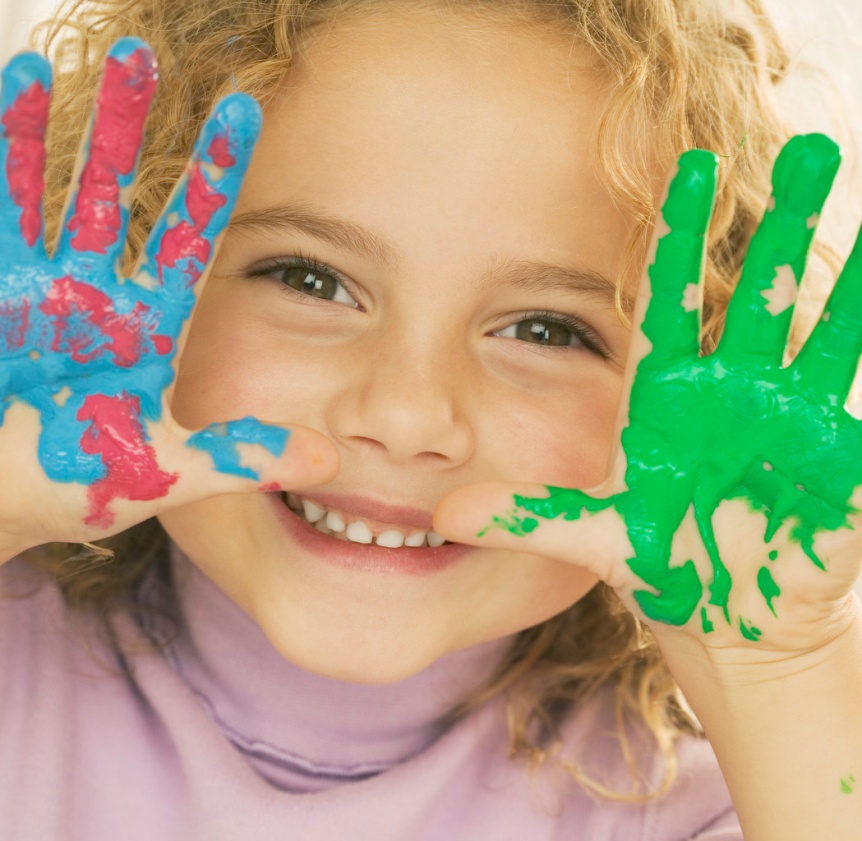 Farmington River Regional 
School District 
Preschool Programs
Farmington Regional School District Integrated Special Education  Program serving Children  with Special Educational Needs and Peer Models.
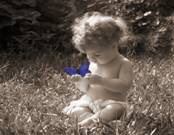 Quality & Effective
Programs & Practices
NAEYC
& 
QRIS
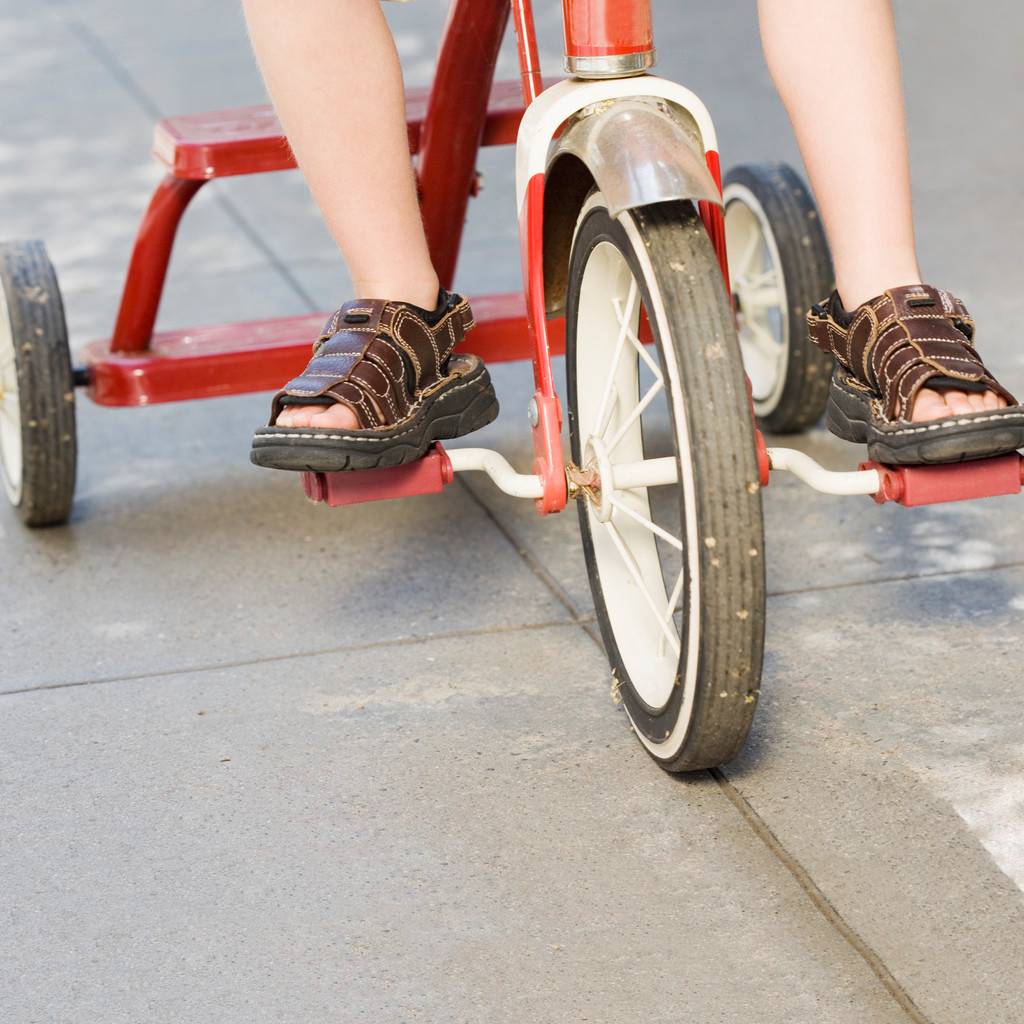 Your Child’s Needs Are Unique and Special to Us!!
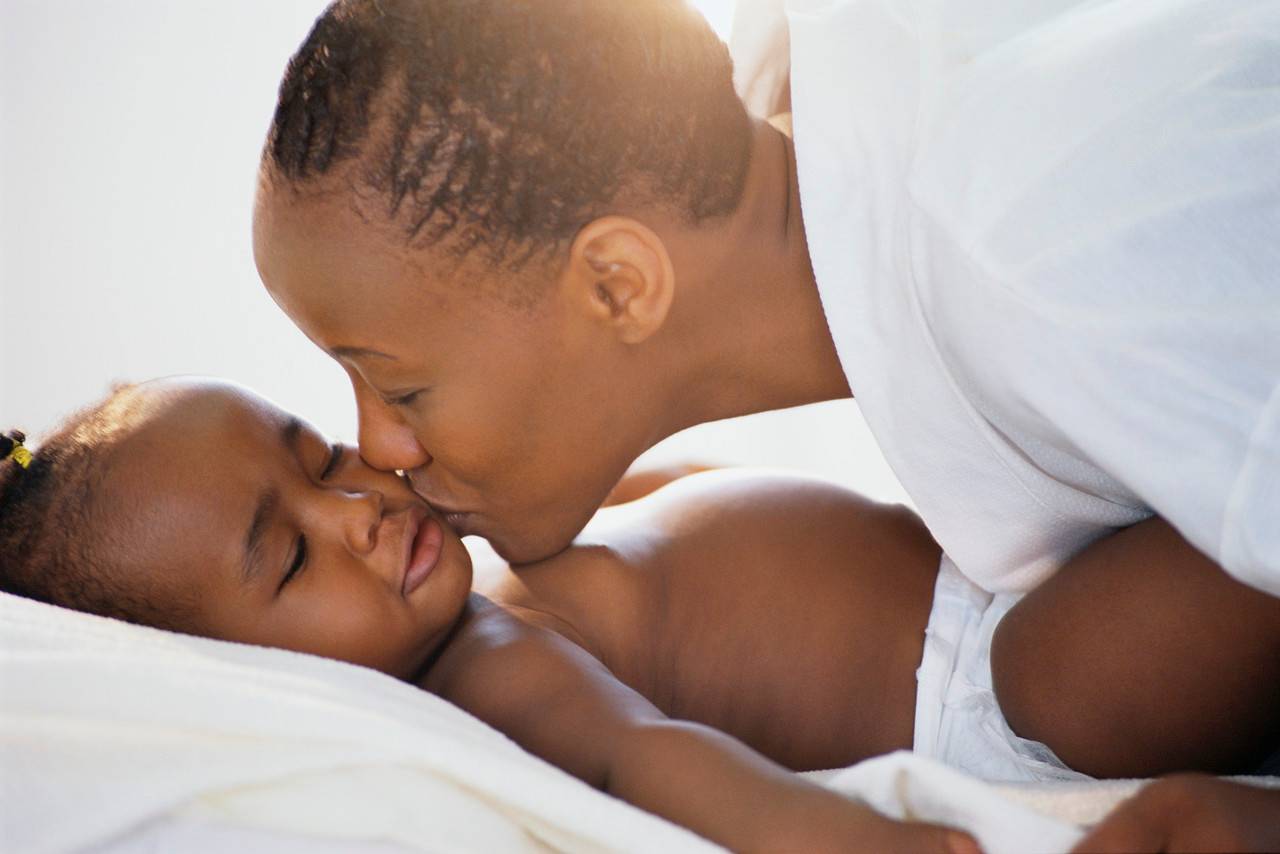 Critical Issues
Program Administration 
   	Jo Ann Austin Superintendent
	Mary Turo Principal
	Donna Cimini 413-281-3095 
		413 269-4466 X 212
	Michael Saporito Sped Director 
*Personnel
Melissa Costa  PK X 127
Teri Scott  PK X 136 
Cynthia Lynch -   K X 123
Jonina Decker – spec ed X 137
Judy Lewis – speech – X  150 
Laura Catullo – art X 213
Kim Chirichella – music  X 112
Jenna Gangell  - P.E.  X 127
Denise Zuidema – nurse X 146
Tracy Hopkins- para X 127
Whitney King– para X 127/136
Karen Yvon – para X 136
Sarah Beth LaBonte - para  X 127
Kathy Bracken - Library X 203
Laura Catullo – Family Coordinator X 213
Terry DiGrigoli – Guidance  X 202
Family Relationships
Teaching & Learning
Program Environments
Collaborating Partners
Program Evaluation-
Creating Effective
 Programs 
With
 Positive Practices
Interfacing 
Early Childhood
Program  Goals
Program Personnel
Staff Qualifications:  Early Childhood Education Masters or B A or course work toward BA by all staff!
        Professional Development-ongoing

                                  Staff Evaluation

                                   Staff Structure
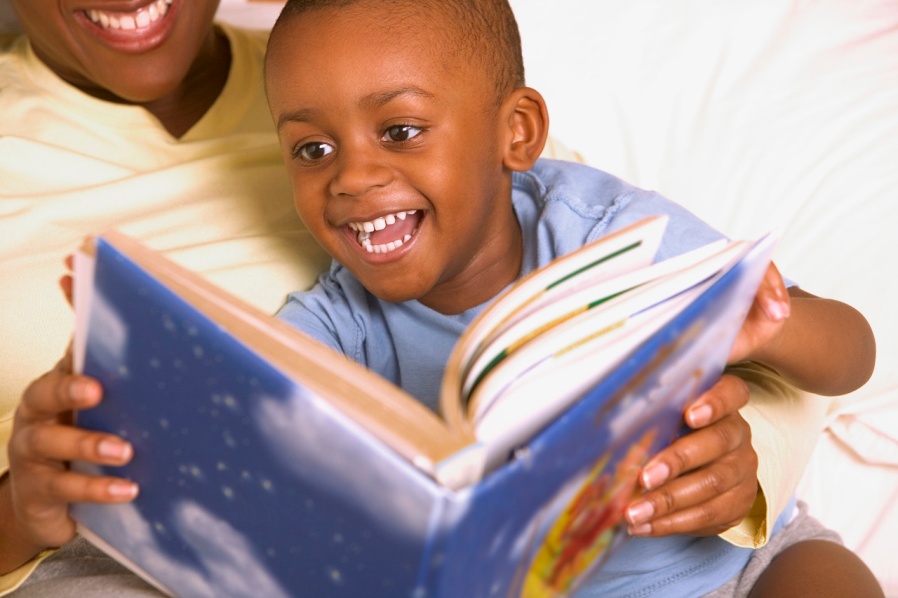 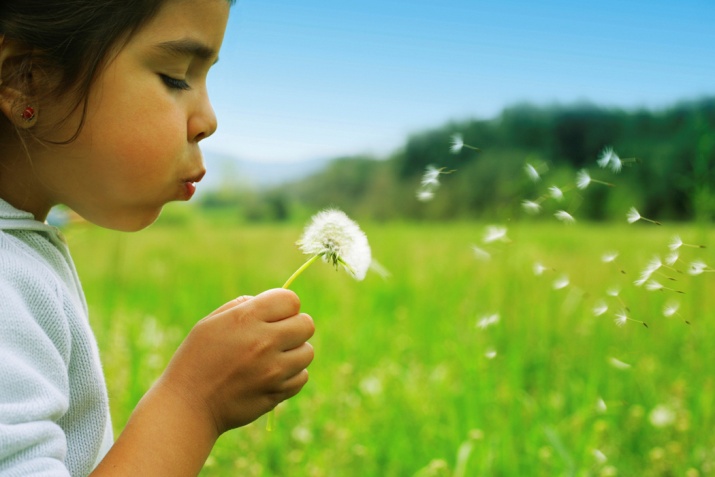 Sensitivity to individuals
& family  cultures—Family coordinator 
 Laura  Catullo
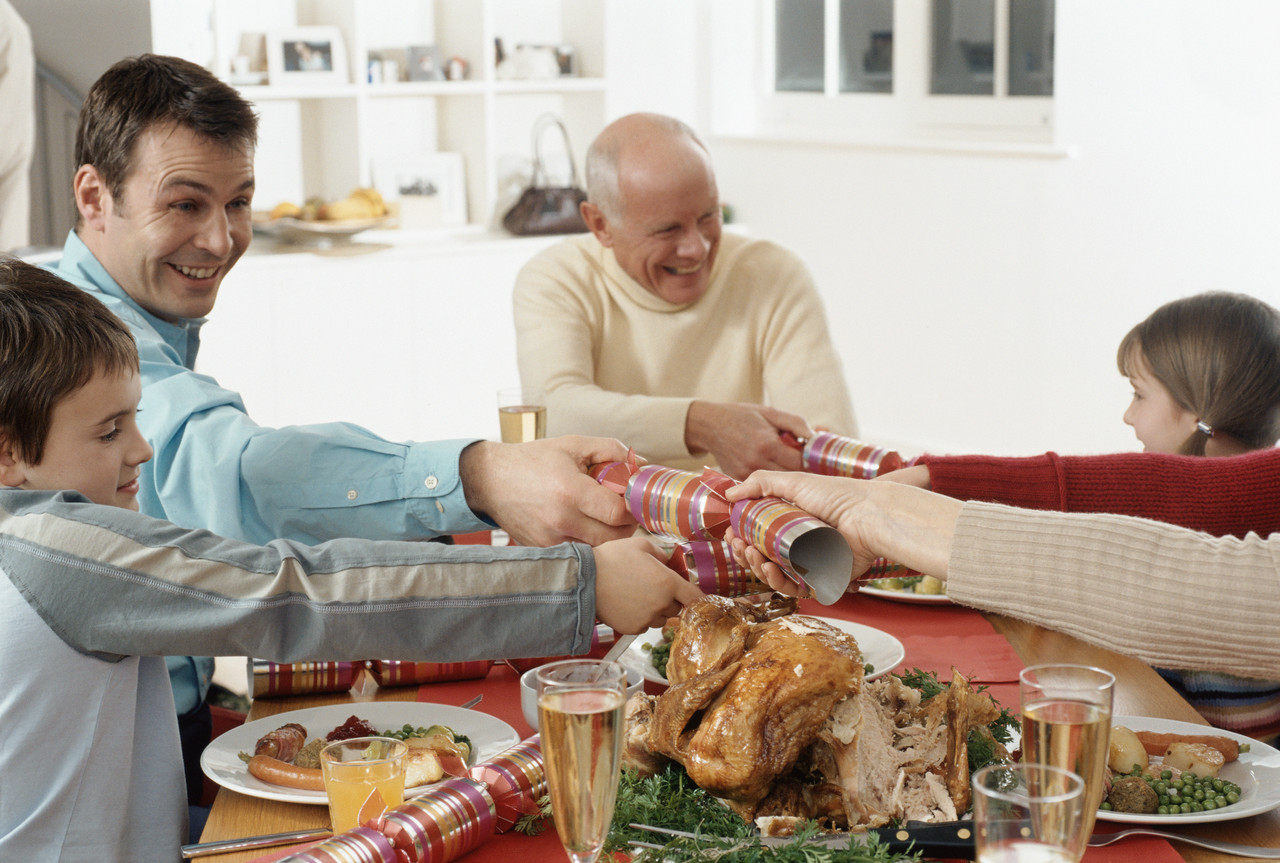 Teaching & Learning
Curriculum & Instruction
		>developmentally appropriate
		>effective curriculum
Integration of Related Services: Speech therapy, Occupational therapy, Physical therapy, Music, Art, Library and Gym Teachers
Screening and Assessment are key to all our programs and required before entry in Pre School programs.
Speech, Language &
Alternative Communication
Judy Lewis
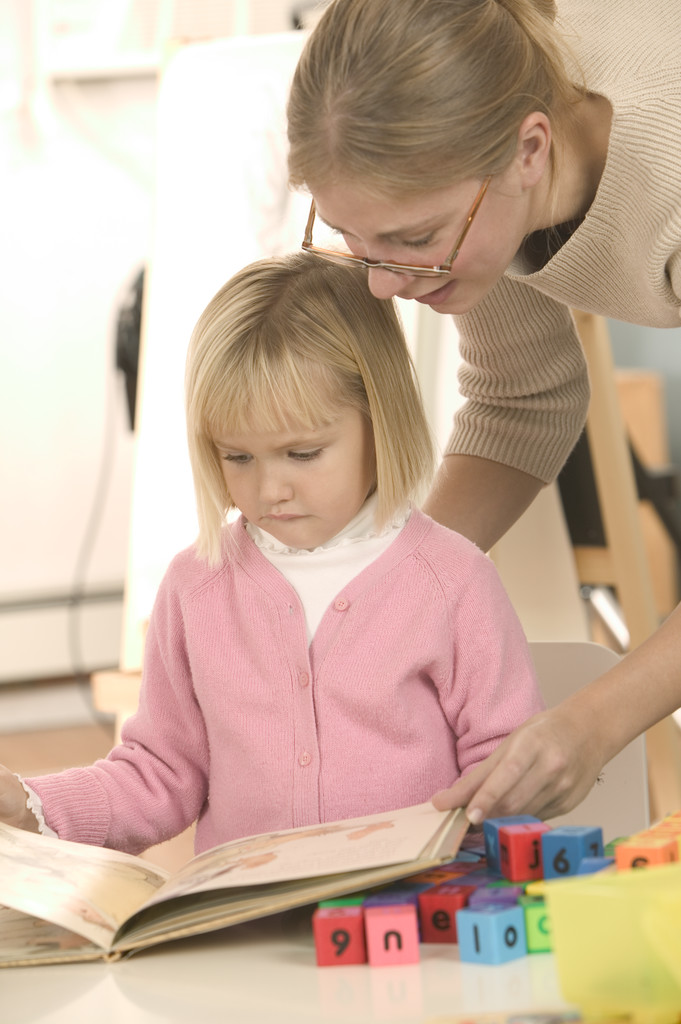 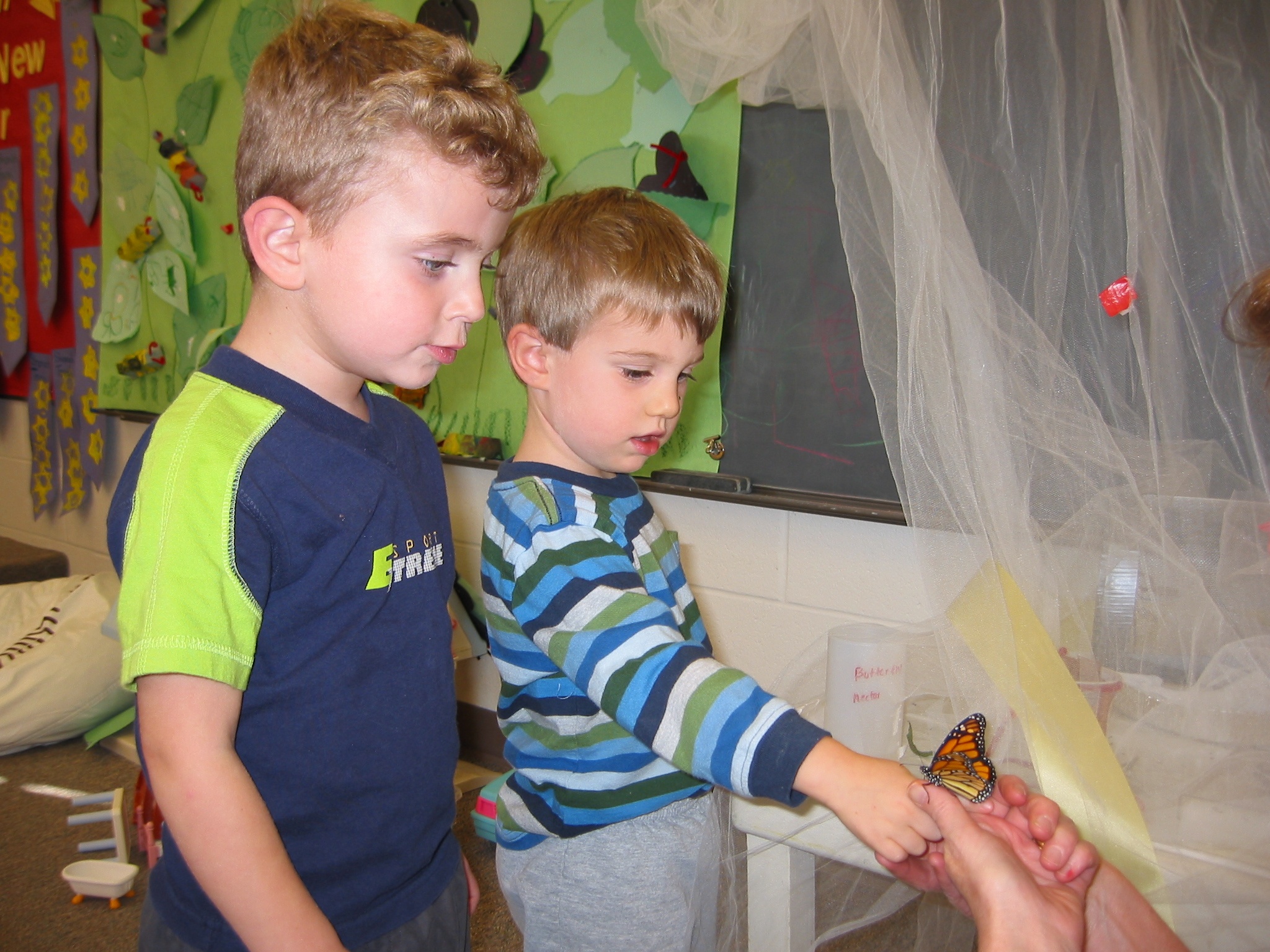 Emotionally Significant Interactions  part of daily Program
Sensory Awareness
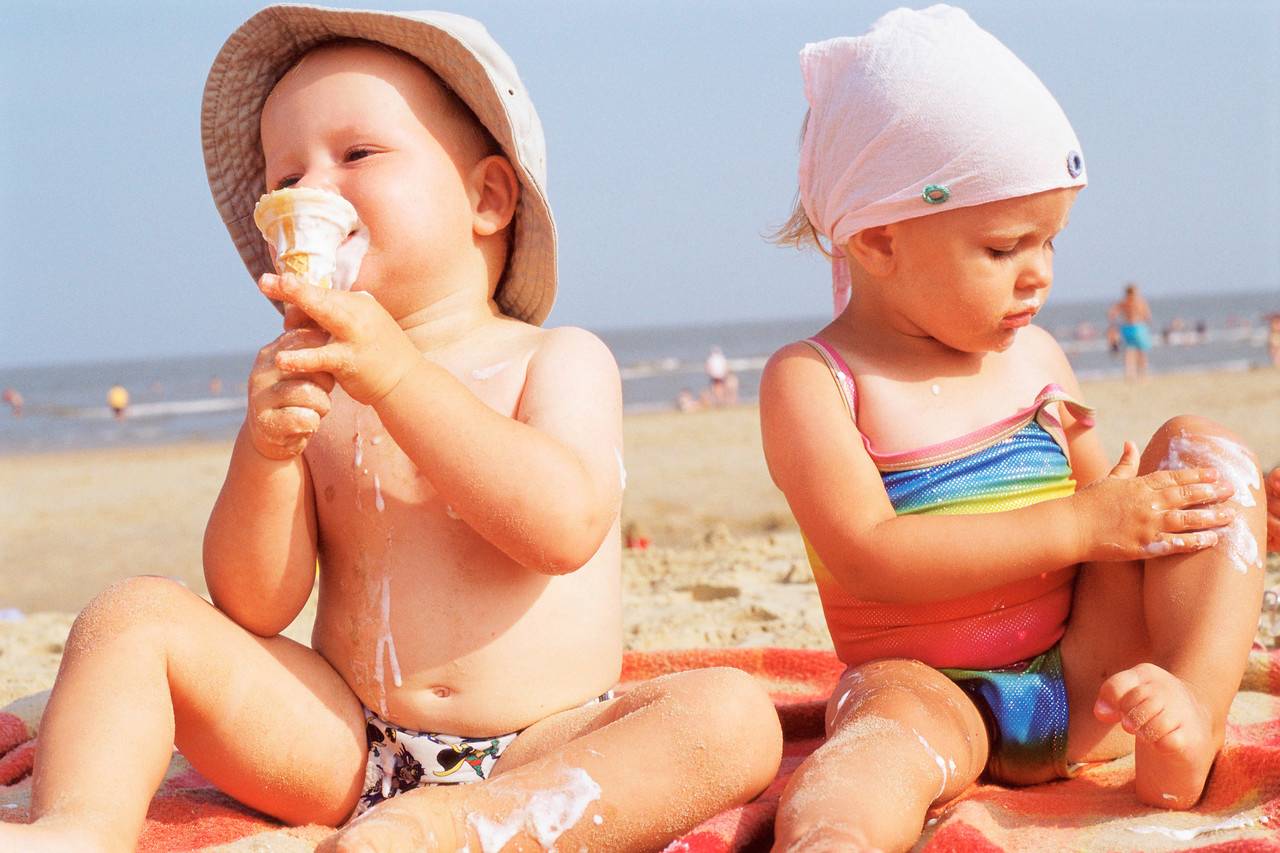 Cognition
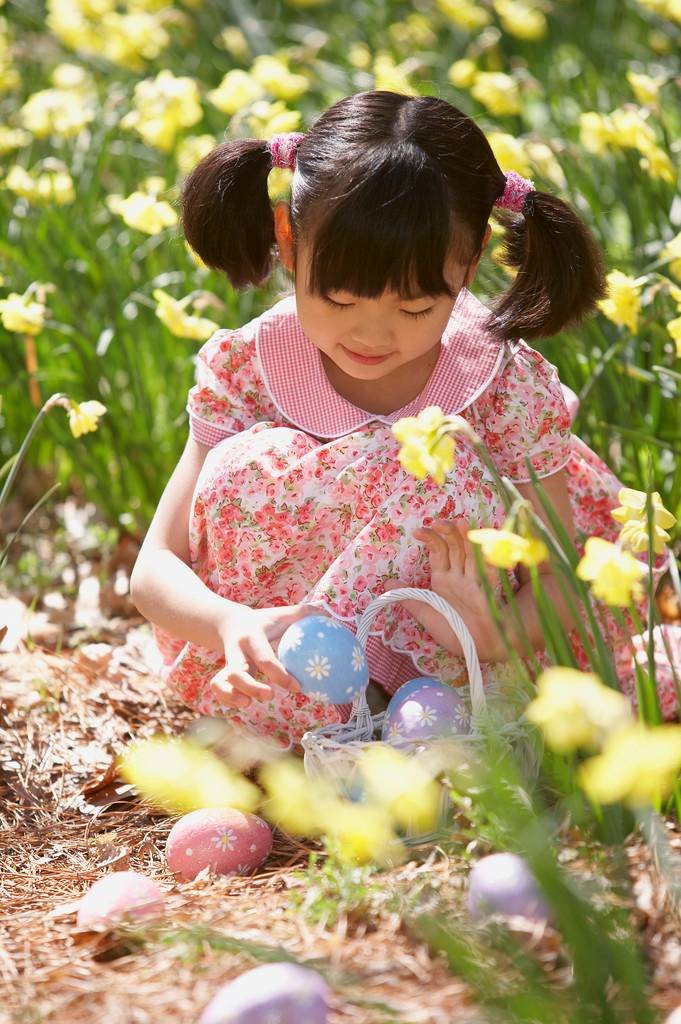 Movement & Coordination
Includes Physical therapy,  Gym Program and out dorr play
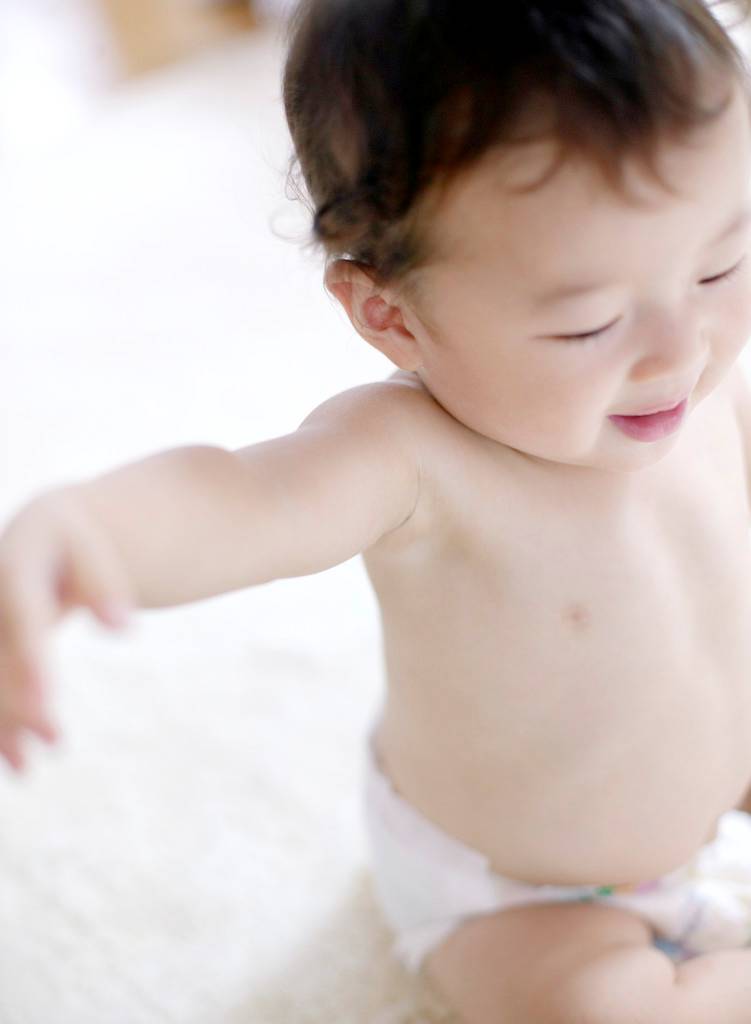 Socialization
Guidance and preschool
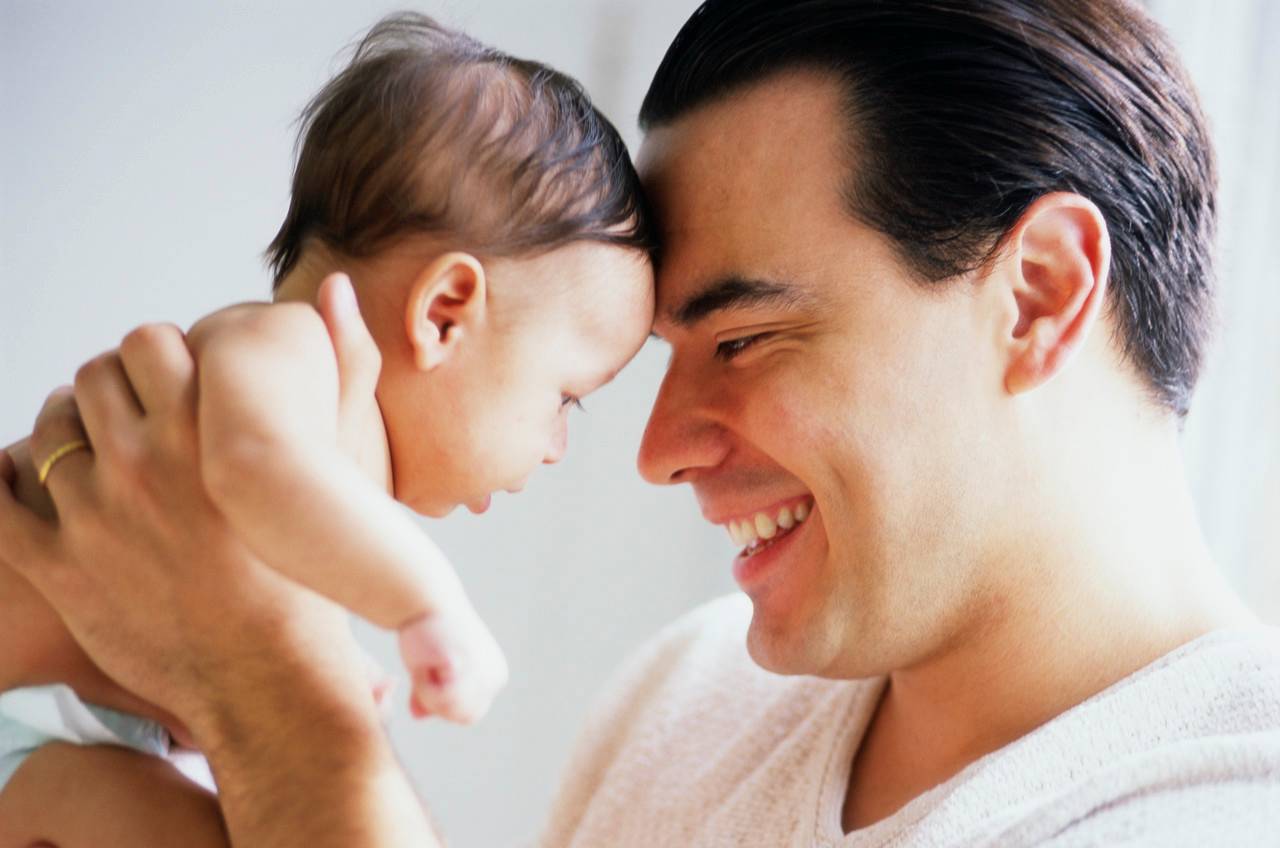 Self-Care
We are together with all your needs!
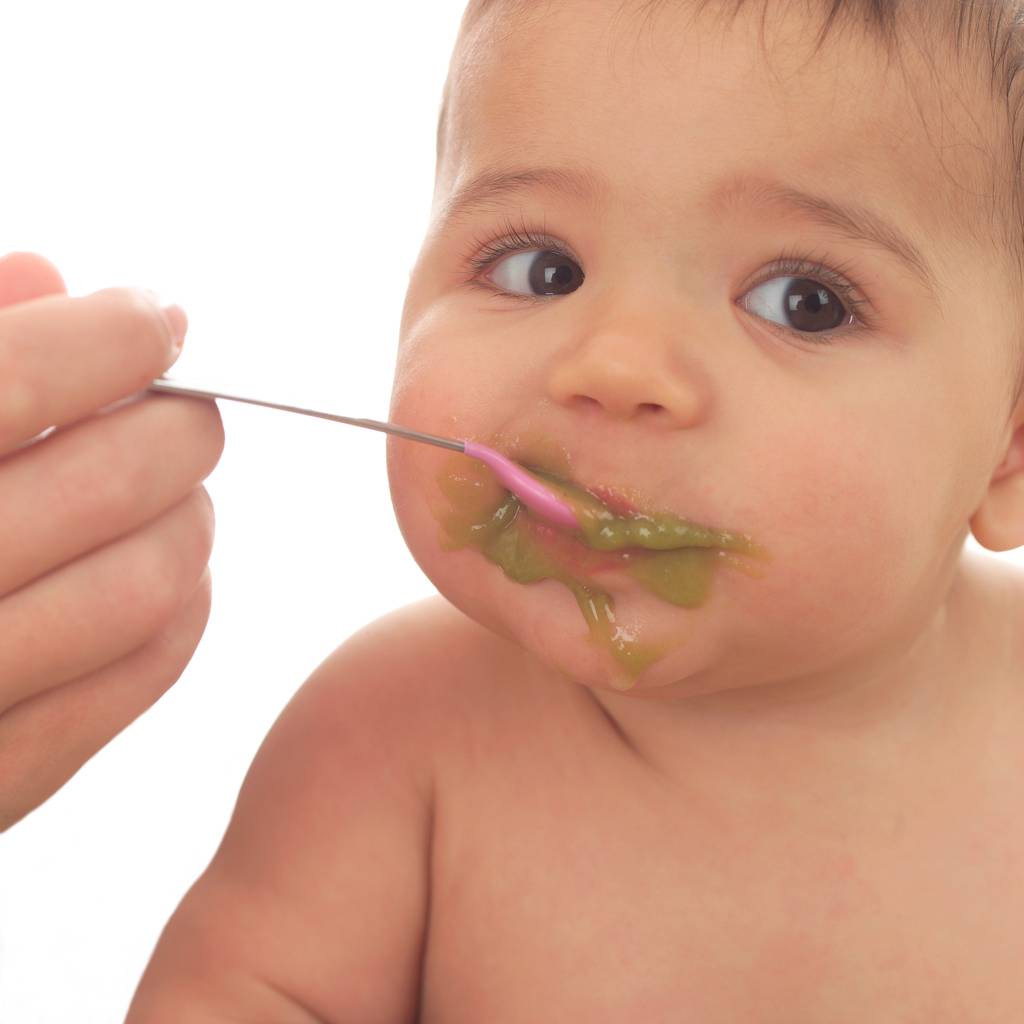 Collaborating Partners
Relationship with therapists,
    teachers, community and government agencies
Relationships with Special Needs Service Coordinators
Relationship with Transition Partners
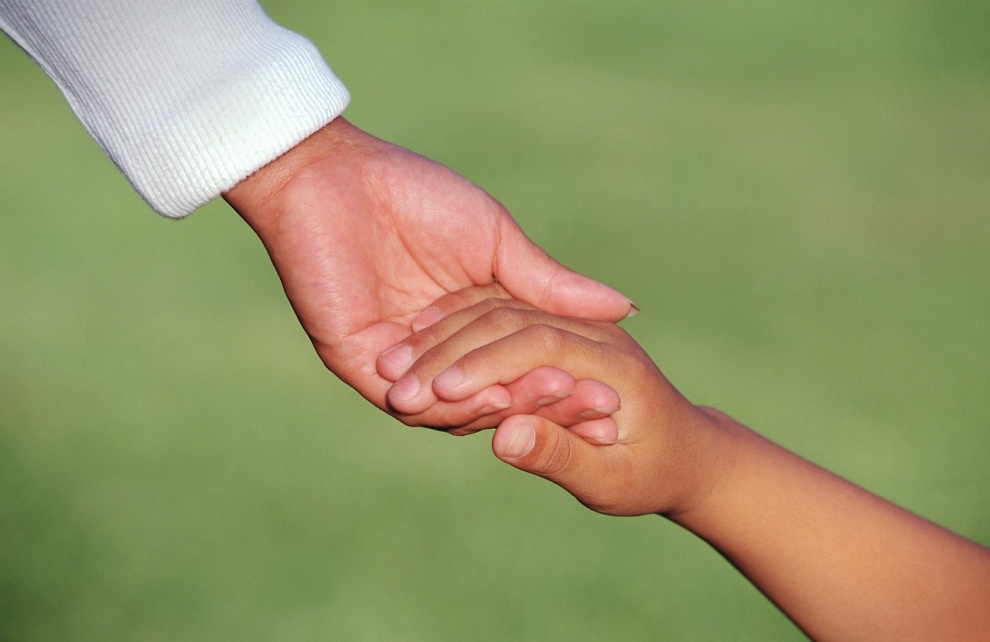 Program Evaluation
Evaluate Design and Execution
Reporting and Use of Evaluation Results
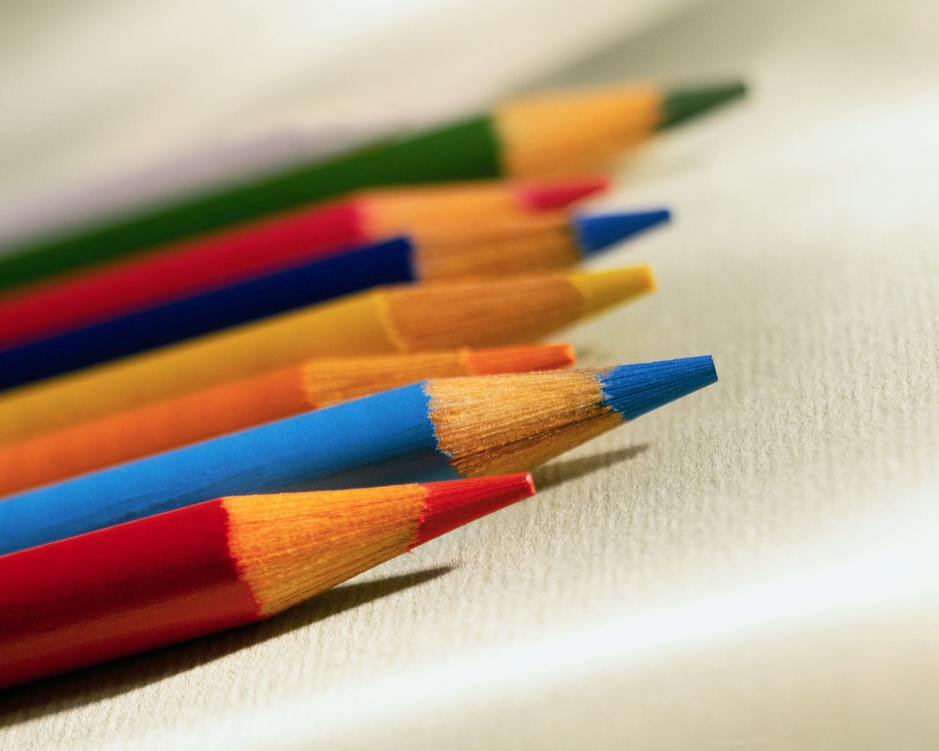 Conclusion
Our Focus!
Our main focus is helping families and children!  That is why we are here!!!!  JOY ALWAYS!
 YOUR PARTNERS IN LEARNING….The Staff at FRRSD Special Needs Integrated Preschool
Donna L. Cimini
            Director/ Consultant
                                           0f
     Farmington River Regional  School District  Special        	Education Integrated Preschool
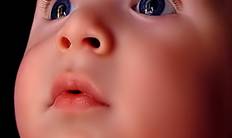 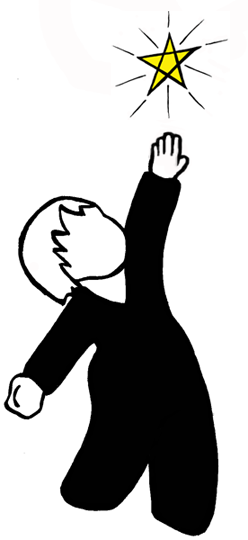 Helping Children Reach...
 for the Stars